Steganography
Pendahuluan
Steganography adalah Teknik menyembunyikan data rahasia di dalam media digital sehingga keberadaannya tidak diketahui orang.
Steganography membutuhkan 2 properti :
Media Penampung
Data yang akan disembunyikan
2
Pendahuluan
Kegunaan Steganography :
Data Hiding, bertujuan untuk menyamarkan eksistensi (keberadaan) data rahasia sehingga sulit dideteksi.
Watermarking, bertujuan melindungi hak cipta suatu produk
3
Sejarah Steganography
Steganography sudah dikenal oleh bangsa Yunani.
Penguasa Yunani dalam mengirimkan pesan rahasia menggunakan kepala budak atau prajurit sebagai media. Rambut budak dibotaki, lalu pesan rahasia ditulis pada kulit kepala budak. Ketika rambut budak tumbuh, budak tersebut diutus untuk membawa pesan rahasia di kepalanya.
Bangsa Romawi mengenal steganography dengan menggunakan tinta tak tampak (invisible ink) untuk menuliskan pesan. 
Tinta tersebut dibuat dari campuran sari buah, susu dan cuka. Jika tinta digunakan untuk menulis maka tulisannya tidak tampak. Tulisan tersebut dapat di baca dengan cara memanaskan kertas tersebut
4
Seperti pesan yang pernah dikirimkan oleh mata-mata Jerman yang berbunyi :
“Apparently neutral’s protest is thoroughly discounted and ignored. Isman hard hit. Blockade issue affects pretext for embargo on by-products, ejecting suets and vegetable oils”.


Untuk memecahkan pesan ini, kita dapat mengambil huruf kedua dalam setiap kata, sehingga diperoleh pesan berikut :
“Pershing sails from NY June 1”
Kriteria Steganography
Media ataupun data yang disembunyikan bisa berupa teks,citra,audio maupun video.
Kriteria yang harus diperhatikan dalam penyembunyian data :
Fidelity, Mutu citra penampung tidak jauh berubah
Setelah penambahan data rahasia, citra hasil steganography masih terlihat baik. Pengamat tidak mengetahui kalau di dalam citra tersebut terdapat data rahasia
Robustness
Data yang disembunyikan harus tahan (robust) terhadap berbagai operasi manipulasi yang dilakukan pada citra penampung, seperti pengubahan kontras,penajaman,kompresi,rotasi,zooming,croping,enkripsi, dsb.
Recovery
Data yang disembunyikan harus dapat diekstraksi kembali.
6
Teknik Penyembunyian Data
Penyembunyian data dilakukan dengan mengganti bit-bit data di dalam segmen citra dengan bit-bit data rahasia.
Metode yang paling sederhana adalah metode adalah modifikasi LSB (Least Significant Bit Modification)
Pada susunan bit di dalam sebuah byte   (1 byte = 8 bit), terdapat :
MSB (Most Significant Bit), bit yang paling berarti
LSB (Least Significant Bit), bit yang kurang berarti
Contoh :
11011000
*merah = MSB
*hijau = LSB
7
Teknik Penyembunyian Data
Contoh:
Data Penampung :
Dalam byte = {10,10,14,21}
Dalam bit = {00001010,00001010,00001110, 00010101}
Data rahasia : 14 (dalam bit : 1110)
Hasil Steganography :
Dalam bit = {00001011,00001011,00001111, 00010100}
Dalam byte = {11, 11, 15, 20}
8
Bilangan acak dibangkitkan dengan  pseudo-random- number –generator (PRNG).  PRNG menggunakan kunci rahasia untuk membangkitkan posisi  pixel yang akan digunakan untuk menyembunyikan bit-bit.

Zi = (3Zi-1  +  15) mod 30,   dengan Z0 = 1
EMD
Image Processing
9
Watermarking
Salah satu karya intelektual yang dilindungi adalah barang dalam bentuk digital.
Penyalahgunaan hak cipta pada bidang multimedia tidak hanya mengenai penggandaan dan pendistribusiannya saja, tetapi juga mengenai kepemilikan.
Kebanyakan produk digital tersebut tidak mencantumkan siapa pemegang hak ciptanya.
Kalaupun bukti kepemilikan itu ada, biasanya informasi kepemilikan disertakan pada sampul pembungkusnya.
Masalahnya : distribusi produk multimedia ini tidak hanya secara off line tapi secara online.
10
Watermarking
Salah satu cara untuk melindungi hak cipta : 
dengan menyisipkan informasi ke dalam data multimedia tersebut dengan Teknik Watermarking
Informasi yang disisipkan ke dalam data multimedia disebut watermark
Watermark dapat dianggap sebagai label hak cipta dari pemiliknya.
11
Perbedaan Watermarking & Steganography
Watermarking merupakan salah satu bentuk aplikasi dari steganography
Perbedaannya :
Pada Steganography, informasi rahasia disembunyikan di dalam media digital dimana media penampungnya tidak berarti apa-apa.
Pada Watermarking justru media digital tersebut yang akan dilindungi kepemilikannya dengan pemberian label hak cipta (watermark).
12
Steganography dengan Transformsi Wavelet
Penyisipan Data
13
Steganography dengan Transformsi Wavelet
Ekstraksi Data
14
Image Watermarking Quality
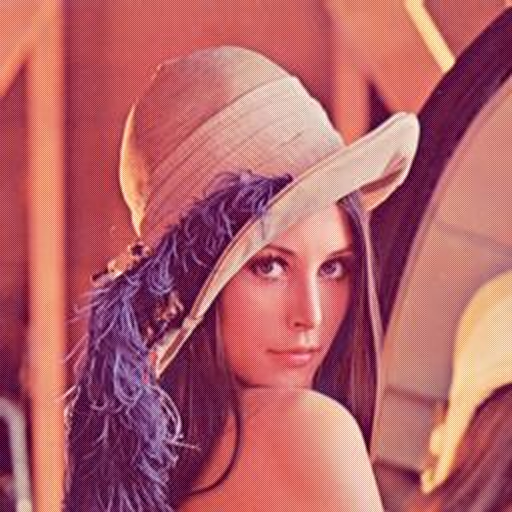 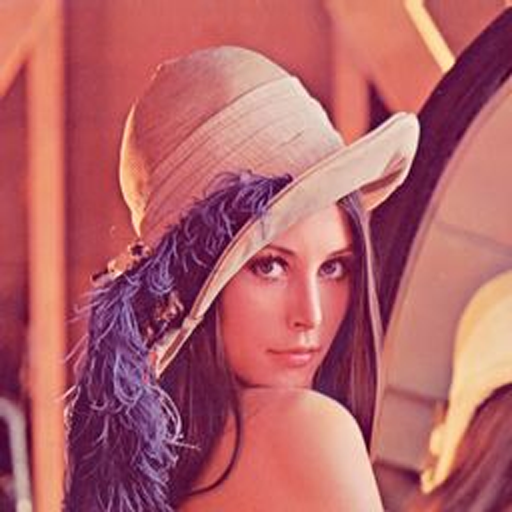 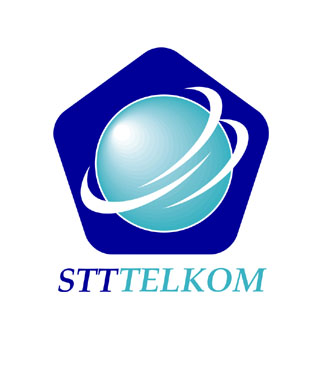 +
=
Logo Image
Watermarking Image
Host Image
Extraction Image Watermarking Quality
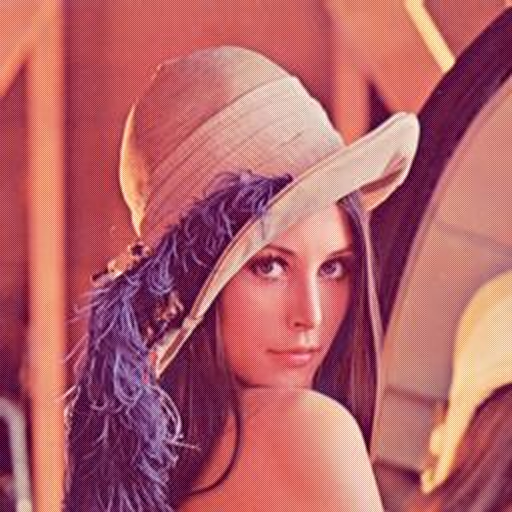 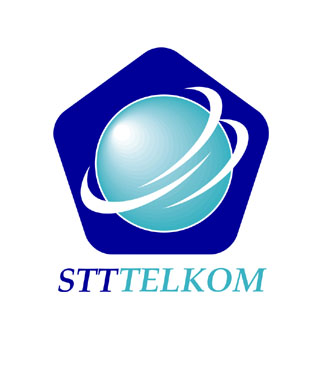 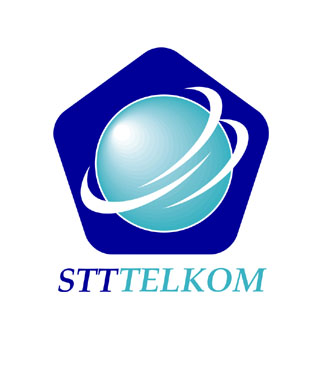 Logo Image
Watermarking Image
PSNR = 37.5963 dB
Extraction Image
PSNR = 22.629 dB